Elliptical ESS module tests: performances overview experienced at ESS Test Stand
On behalf of the ESS SRF and IFJ PAN Team
PRESENTED BY Cecilia maiano on behalf of SRF team
2023-12-06
Agenda
2023-12-06
Elliptical ESS module tests - C.Maiano -
ELL CM: ESS Test Stand
The workflow is split in phases
CM lifecycle is intensively documented
Cryomodule Assembly from (INFN/STFC) CEA
Cryomodule testing phase (Mec/Vac/Cryo/SRF)
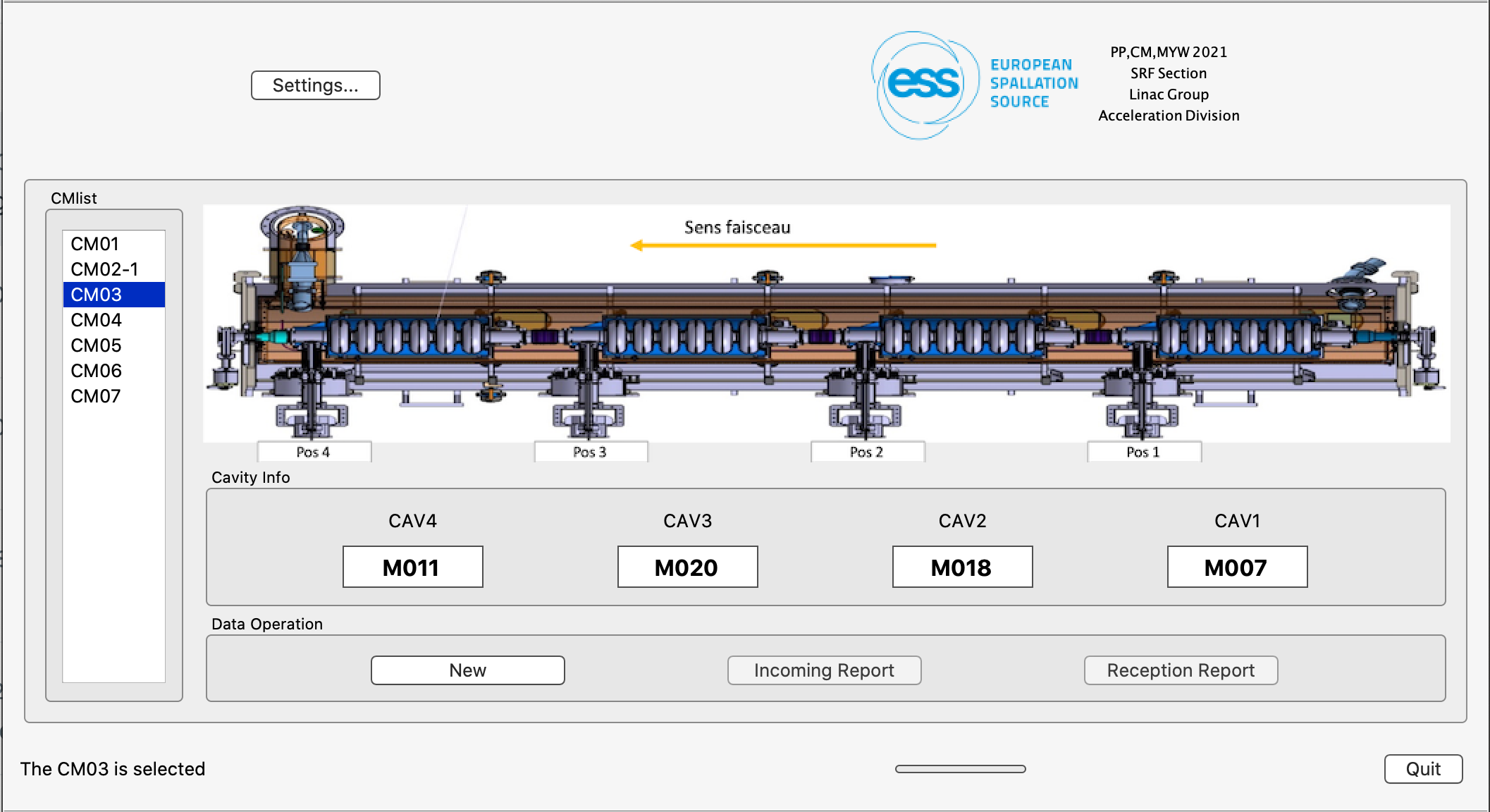 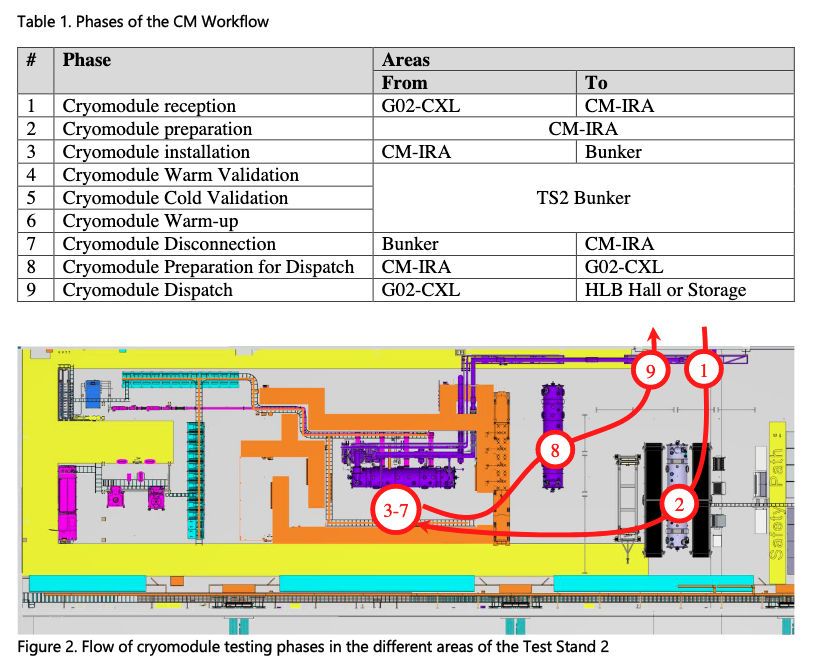 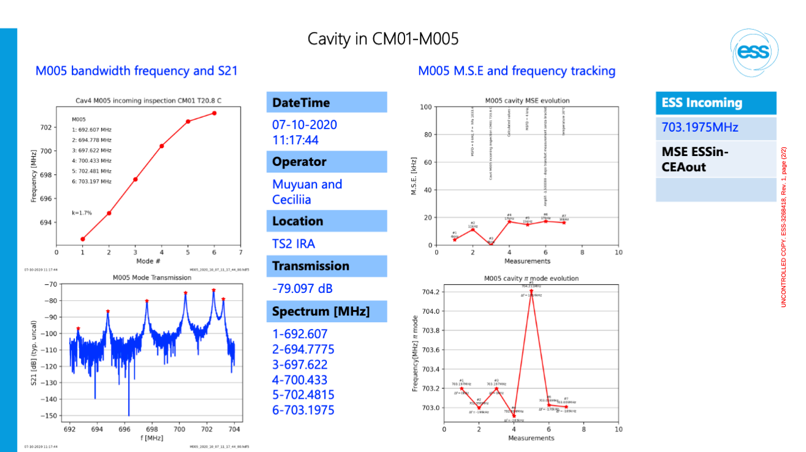 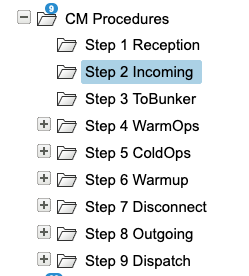 SRF
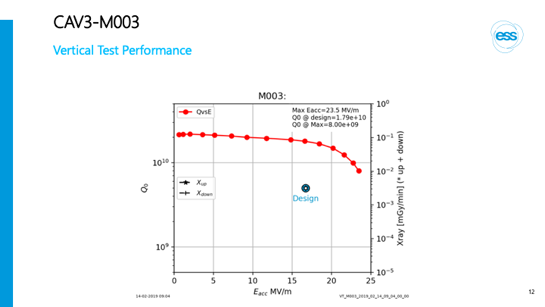 Master test report 
(min 21 docs)
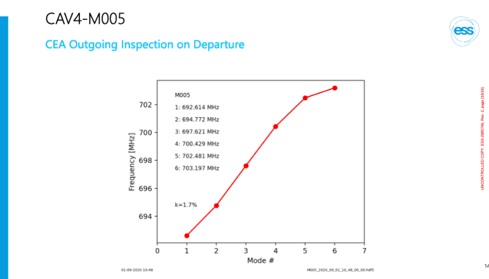 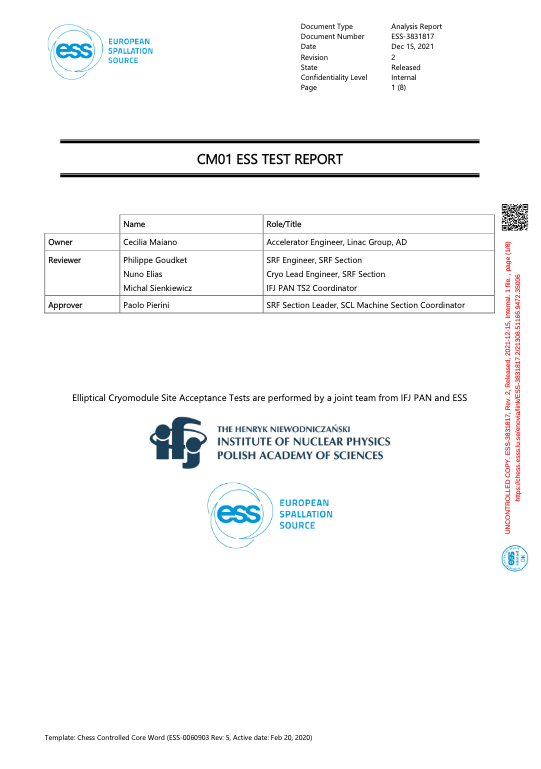 Vacuum
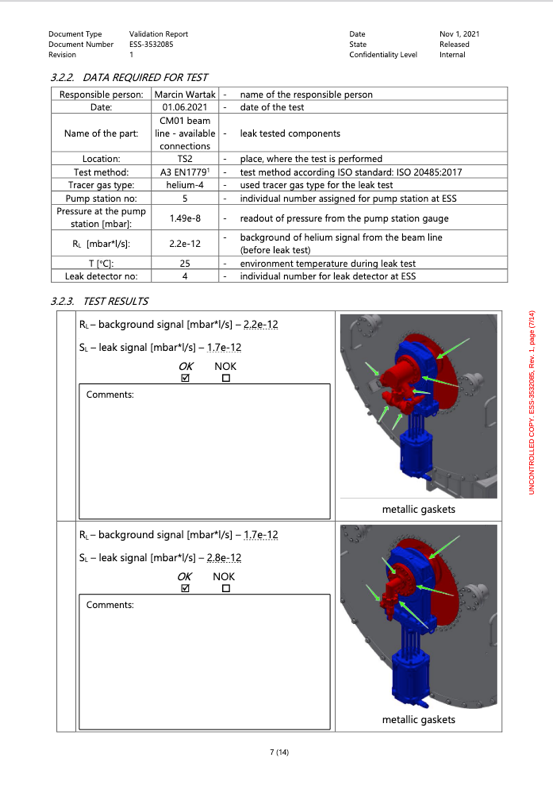 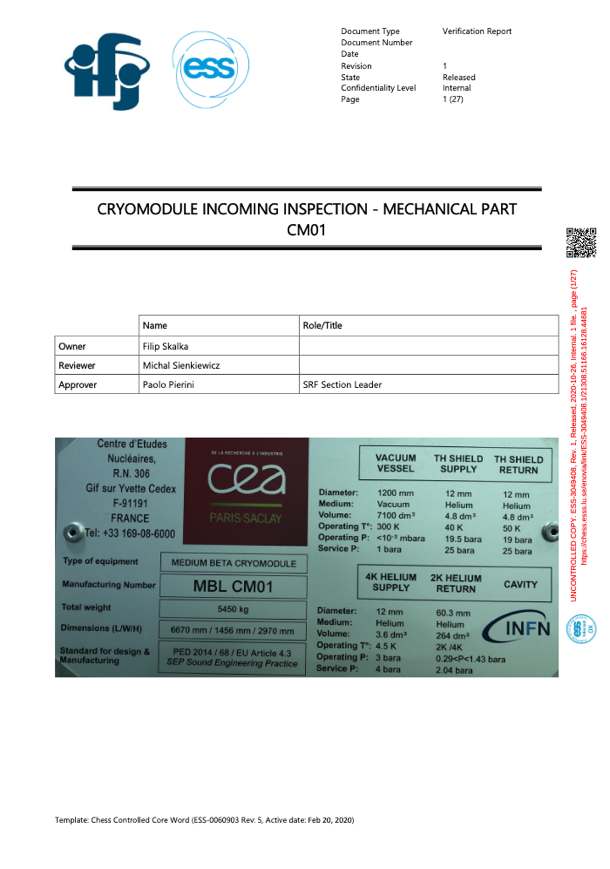 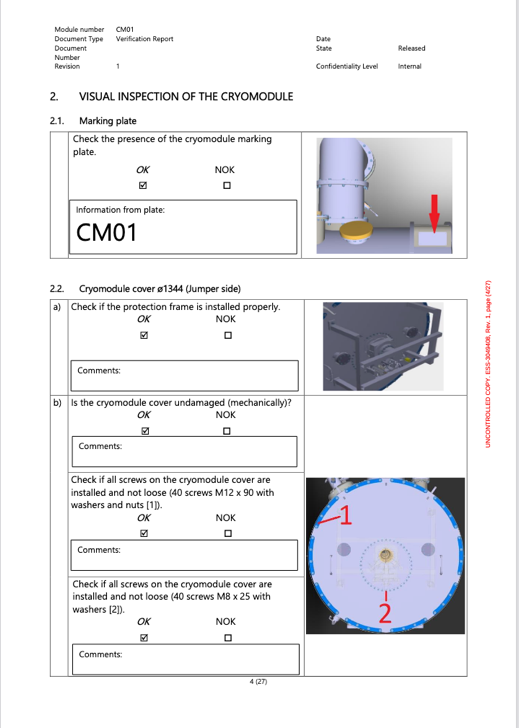 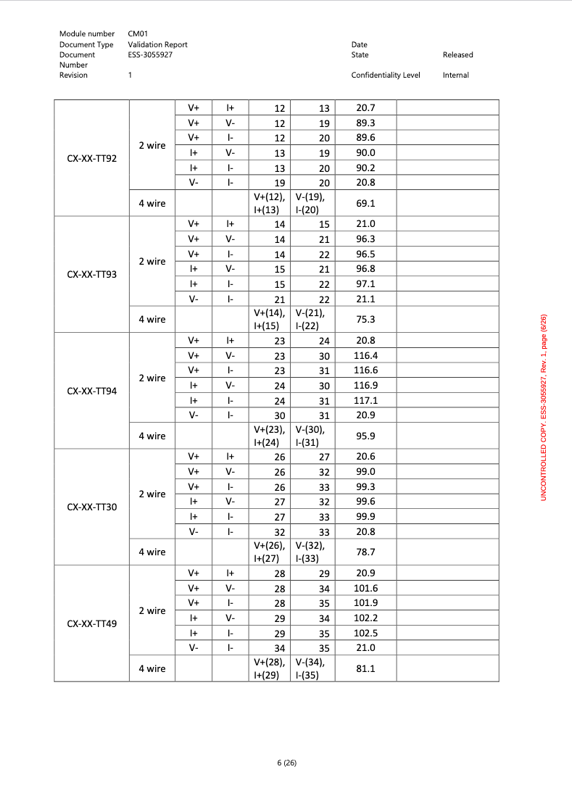 Mechanical
Site Acceptance Test of CM
Electrical
2023-12-06
Elliptical ESS module tests - C.Maiano -
Long RF pulsesat 14 Hz4% duty cycle
Elliptical modules test phases
Off resonance
Incoming inspections + connections in bunker
Warm Coupler conditioning
Cool down (4K)
Cold coupler conditioning
Cold cable calibrations
Tuning to resonance 
On resonance (in parallel dynamic heat loads)
Gradient calibration (kt CM)
Cavity conditioning in open loop (PL 3.2 ms, nominal gradient)
Cavity operation in closed loop (piezo for HB)
Dynamic Heat loads
Off resonance (again)
Detuning + warm up + disconnections + radioprotection surveys (before moving modules from supervised area)
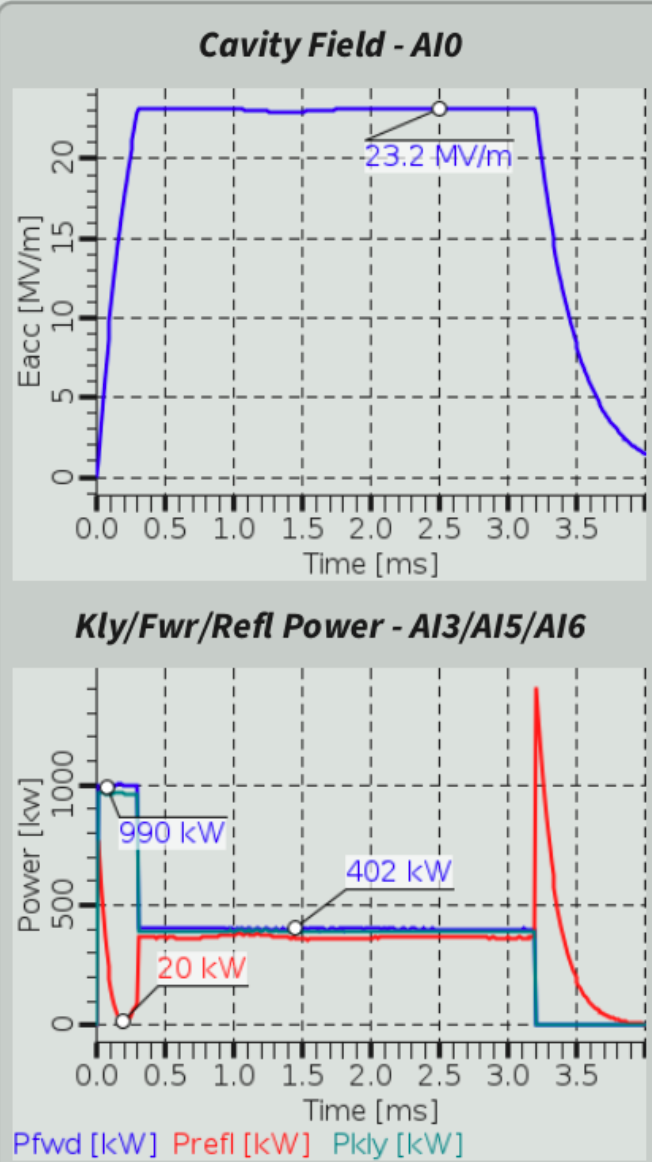 ESS Neutron pulse
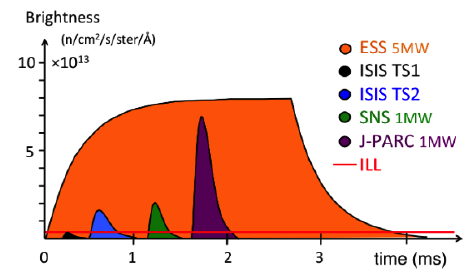 2.9 ms flat top!
2023-12-06
Elliptical ESS module tests - C.Maiano -
TS2 Statistics – 14 CM tested
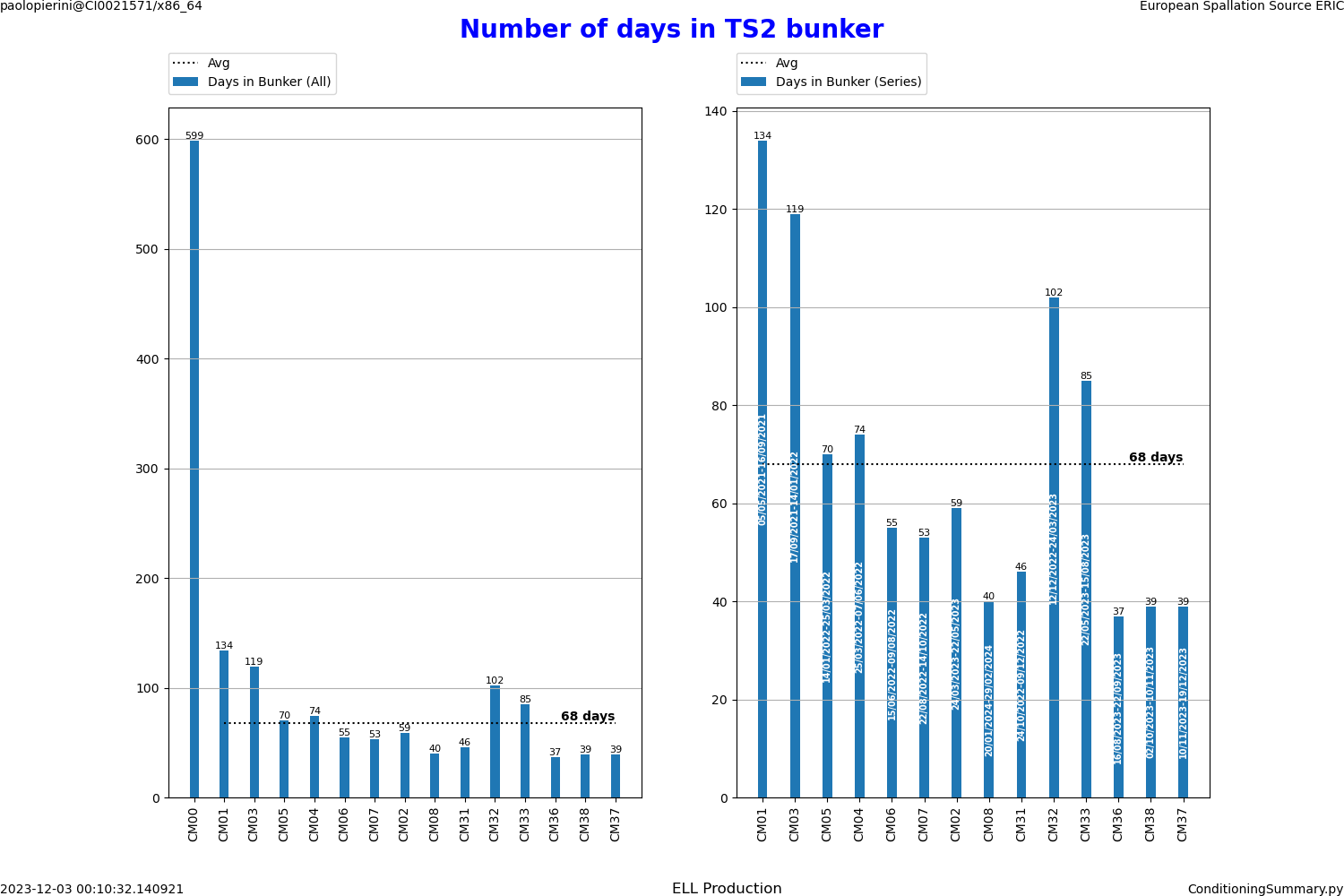 Trend improving over time, but
CM03:Repair of gauge (2x test)
CM32: Cryoplant trip
CM33: Needed to add pumping during conditioning due to severe vacuum activity
Aiming at a constant throughput of not more than 6 weeks in bunker (42 calendar days max)
Prototype, used for TS2 commissioning:
2y, several CD/WU
1 proto
7 MB
6 HB
2023-12-06
Elliptical ESS module tests - C.Maiano -
12 days
2 days
2 days
3 days
3 days
5 days
5 days
1 day
4 days
5 days
5 days
1 day
Nominal CM Test Schedule – 6 Weeks in Bunker
Open Bunker Door
Open Bunker door after test
Nov 6
Dec 18
CM In
Close Bunker Door
CM Out
Nov 10
Nov 17
Dec 22
2023
2023
2023
45
46
47
48
49
50
51
Today
VB/RFDS
Nov 13 - Nov 17
Connection
IL Checks & WCC Preparation,
Nov 16
WCC (2/day) (with support from operations in MCR)
Nov 17 - Nov 19
Integral leak test
Nov 20
Cooldown
Nov 21 - Nov 22
Warm Conditioning and Cooldown
CCC (2/day) ( in collaboration with operation in MCR)
Nov 23 - Nov 26
2K Pumpdown
Nov 27
Cavity Tuning & Calibration
Nov 28
Cavity Conditioning (1/day, soak test during WE in MCR)
Nov 29 - Dec 4
DHL+ cavity operation in closed loop with piezo (cavities soak test
 in closed loo in collaboration with operation in MCR if feasible)
Dec 5 - Dec 7
Cold Operation
LLRF+piezo test
Dec 8 - Dec 14
Static Heat Load
Nov 29 - Dec 14
Warmup
Dec 15 - Dec 19
Disconnection
Vacuum tests and CM Disconnections
Dec 18 - Dec 22
TTC workshop
Dec 4 - Dec 8
Conferences
2023-12-06
Elliptical ESS module tests - C.Maiano -
RF Performances: Gradient
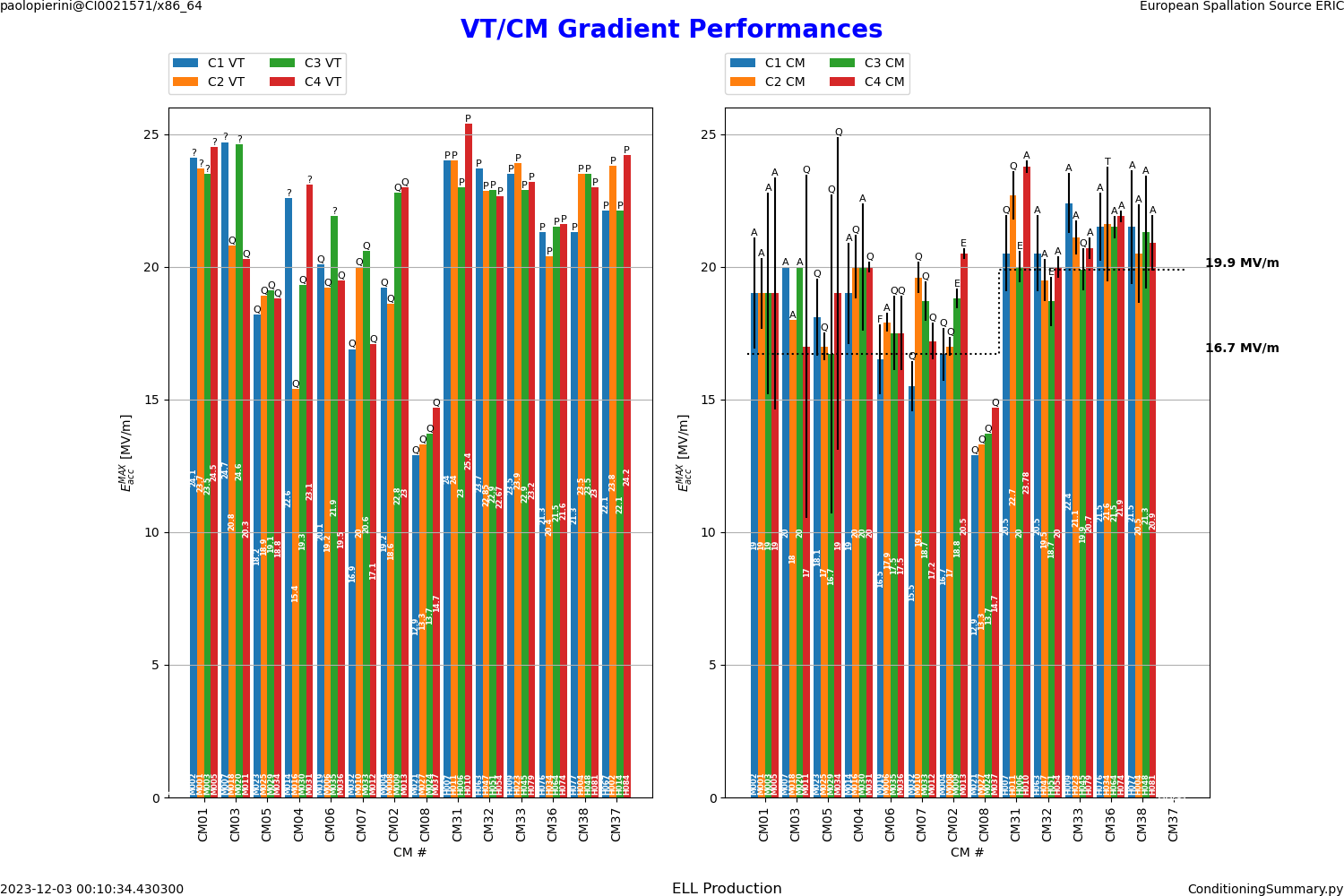 Nominal gradient is generally met
Few marginal cav
Most of HB reach the coupler administrative power limit for SW operation slightly above the nominal gradient
Test uncertainties large at the start of TS2 commissioning, improving with time
Test in January
Under test
2023-12-06
Elliptical ESS module tests - C.Maiano -
Sanity Check: VT vs CM checks
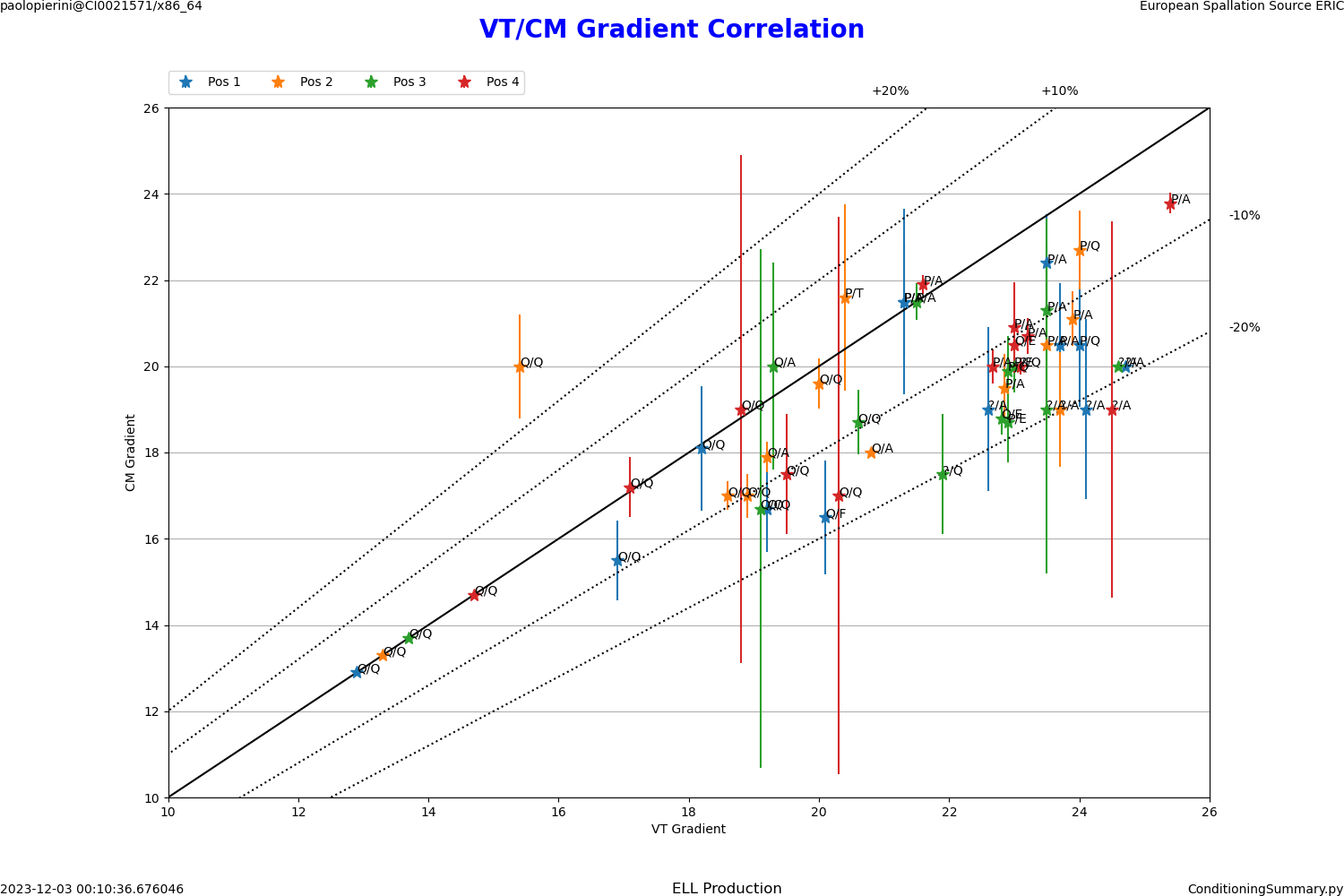 As expected VT/CM results typically agree within 10-15% 
The part at higher gradients suffers from the onset of the Admin limit (max coupler power in SW) in CM testing
CM Gradient
Vertical Gradient
2023-12-06
Elliptical ESS module tests - C.Maiano -
Conditioning
Keeping track of experience, as it will be repeated in tunnel
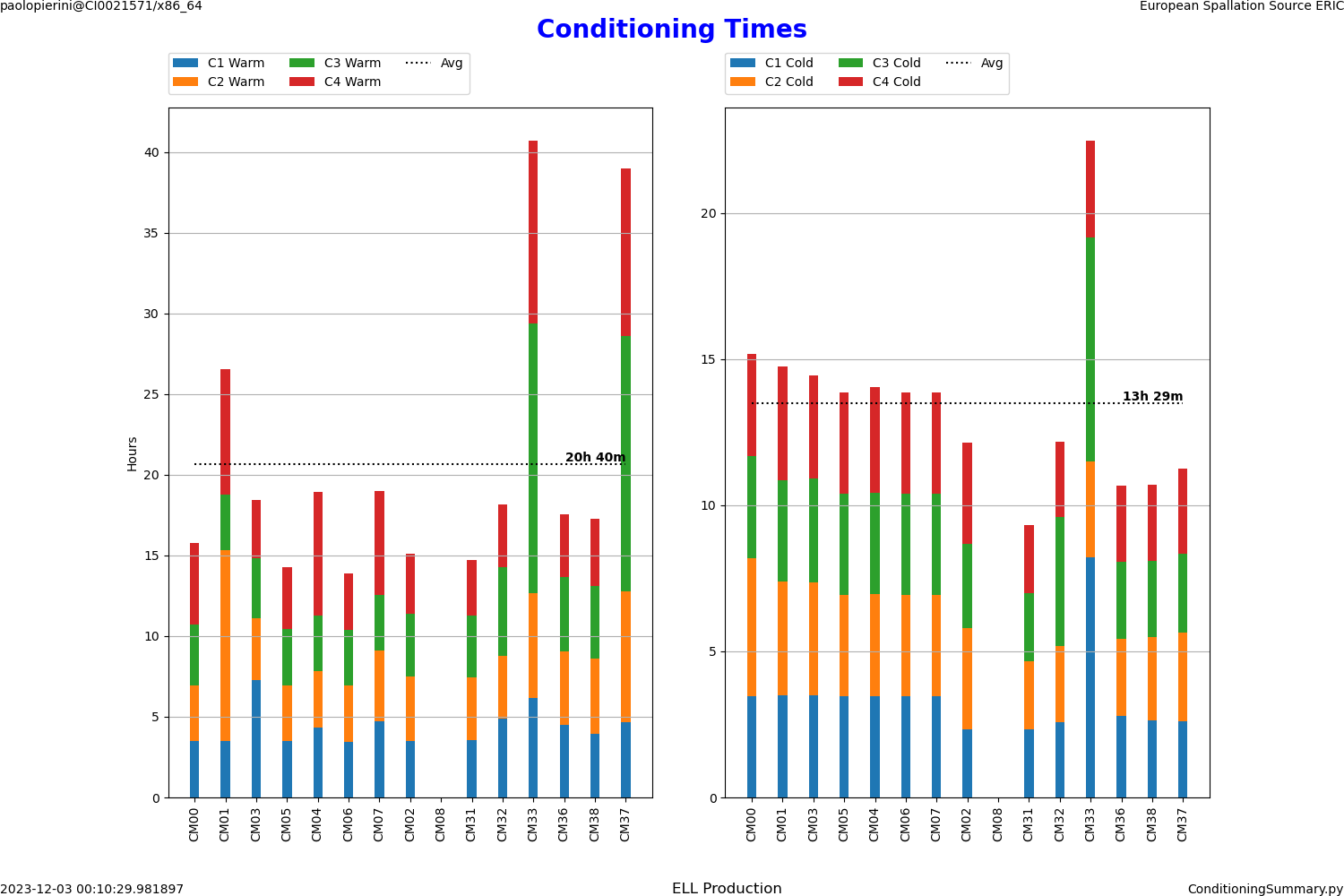 Conditioning times correlate with number of NCR registered during assembly
CM33 was extremely long, but we profited from the involvement of ESS OPS to run 24/7 conditioning through our automated scripts
SRF experts may speed up the process, but the procedure is able proceed with no supervision
No bias applied during conditioning (only test)
warm
cold
2023-12-06
Elliptical ESS module tests - C.Maiano -
Conditioning sequence
For ESS power couplers
For ESS a sequence of conditioning steps has been defined by CEA for the elliptical power couplers, sweeping gradually the average RF power
Short pulses (< 500 us)
Full nominal klystron power
Long pulses (>500 us)
Limited to nominal power to set cavities at nominal field

A similar sequence exists for spoke couplers
MB sequence
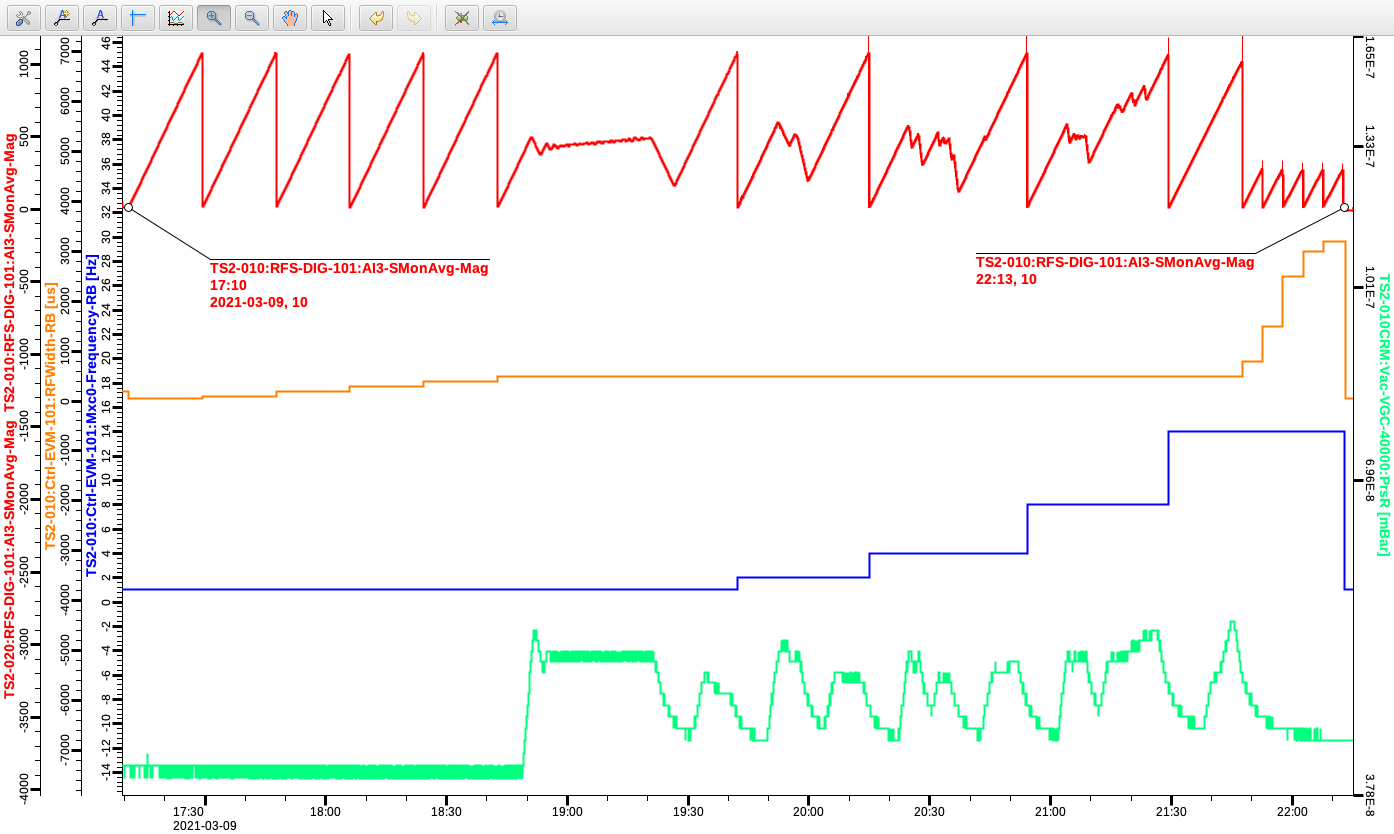 Vacuum is the process variable
2023-12-06
Elliptical ESS module tests - C.Maiano -
Coupler conditioning sequence
Warm and cold coupler conditioning
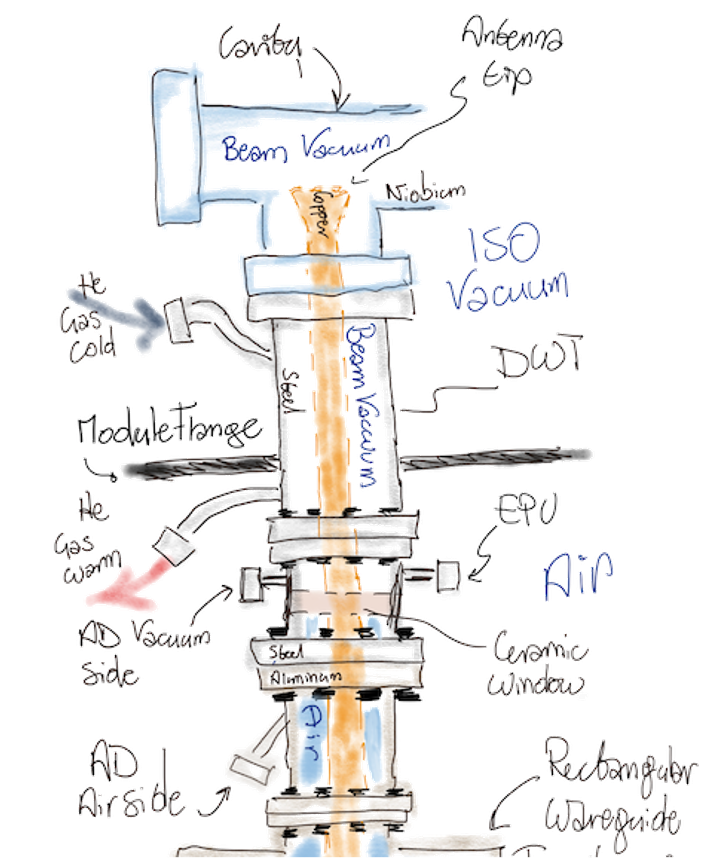 Automated sequencer script runs through the steps, and monitors vacuum, EPU and AD signals.
Admin limits in full reflection mode:
Power cannot exceed 300/400 kW for RF pulses (for medium and high beta couplers respectively) longer than 500 ms. 
Peak power cannot exceed 1.1/1.2 MW for any pulse length
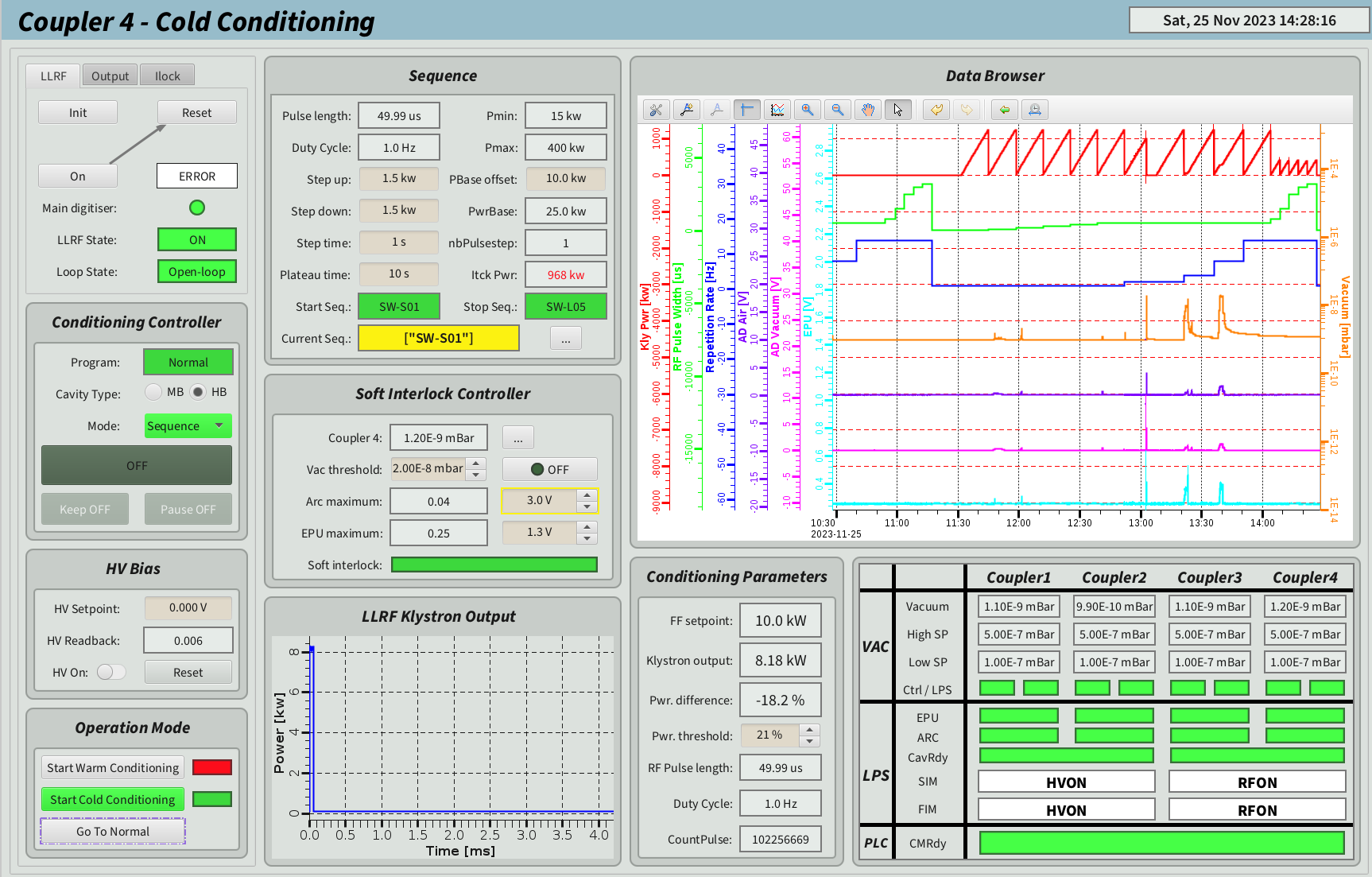 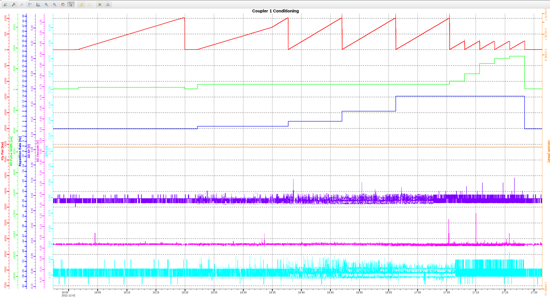 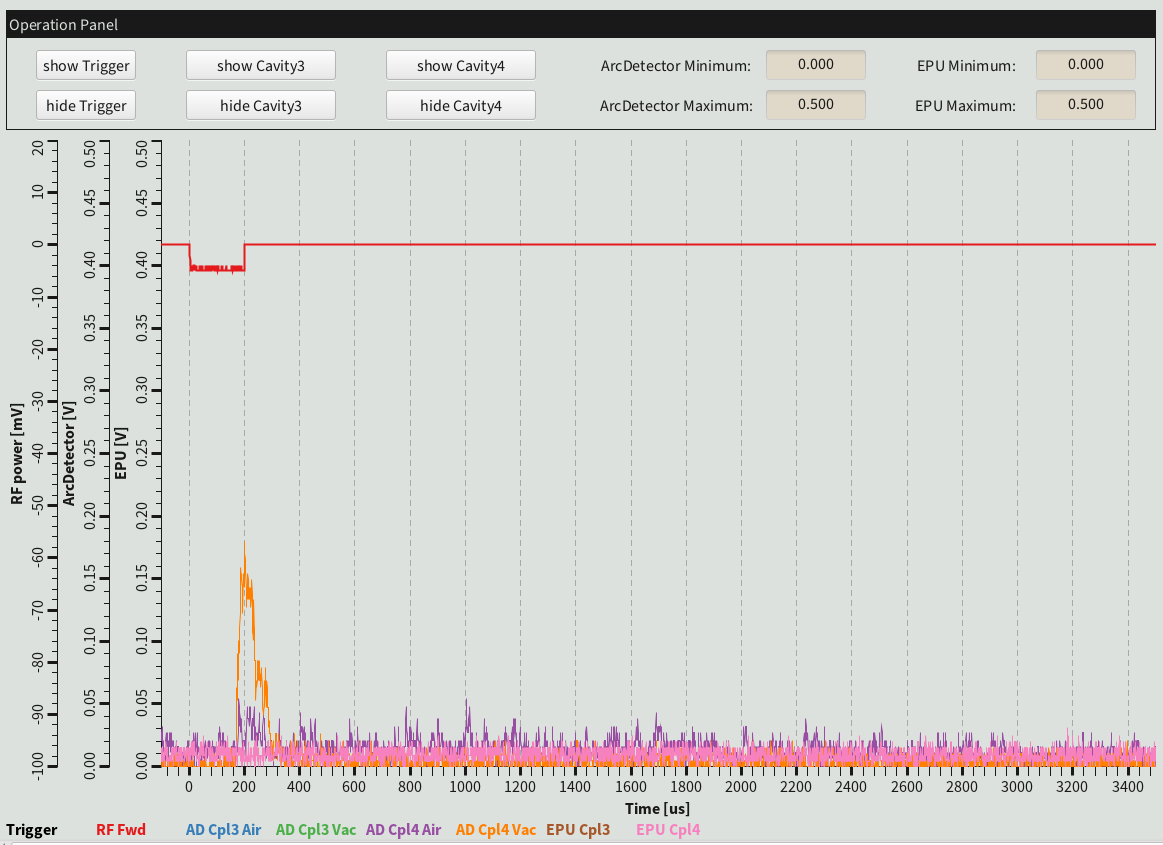 AD and EPU
Signal monitoring
2023-12-06
Elliptical ESS module tests - C.Maiano -
Full Cooldown Cycle
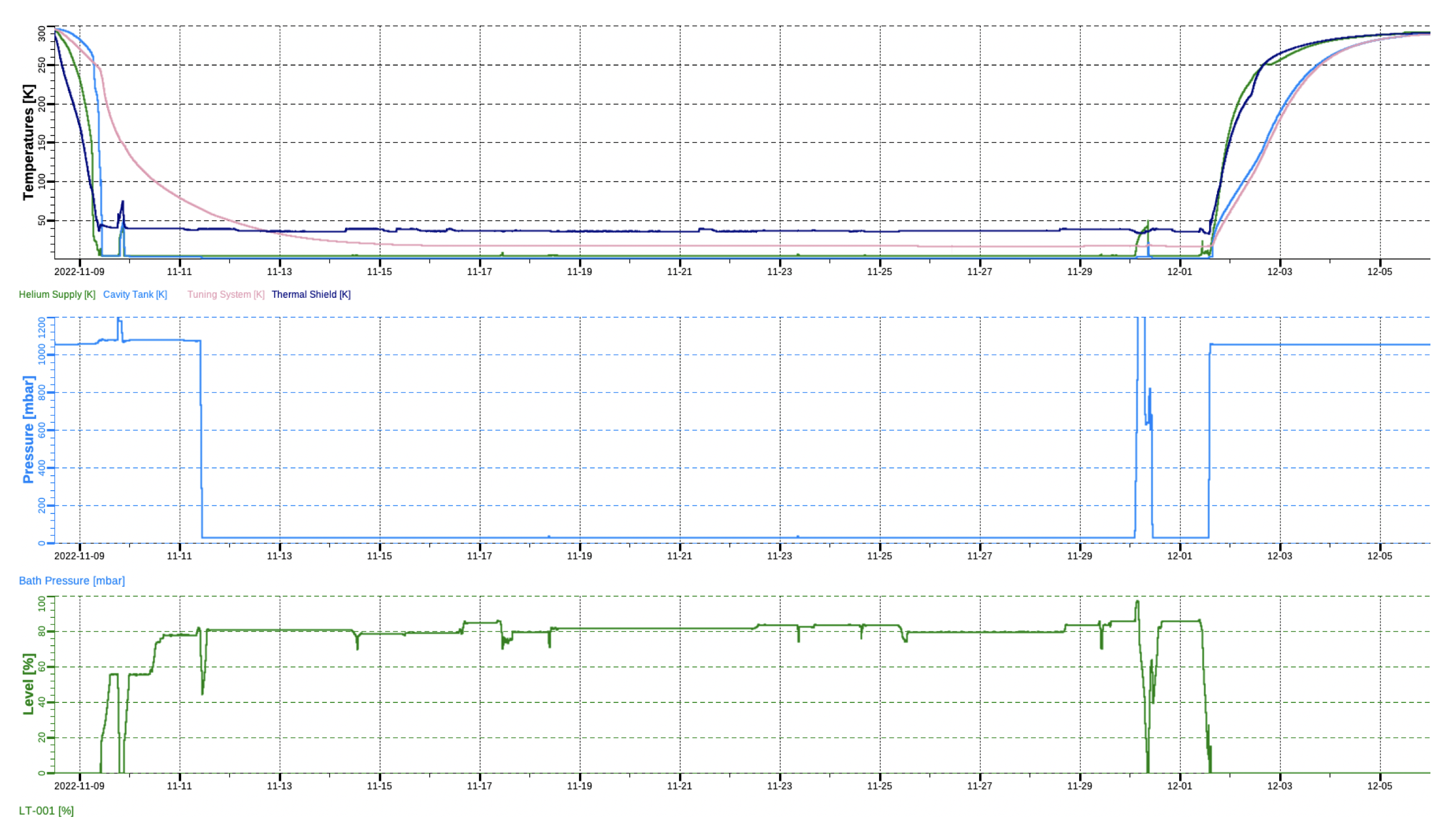 Slow thermalization of tuning system
Thermal shields ~ 50 K
Cold mass temperatures
2d
1 bar = 4.2 K
Cryo-trip!
Bath pressure
30 mbar = 2 K
Liquid level in CM
~20 d cold
2K Pumpdown
Heat load measurements
Credits, N. Elias, ESS
2023-12-06
Elliptical ESS module tests - C.Maiano -
Tuning tool
Far and Fine tuning tools
Fine tuning with power increase and phase flattening
LLRF
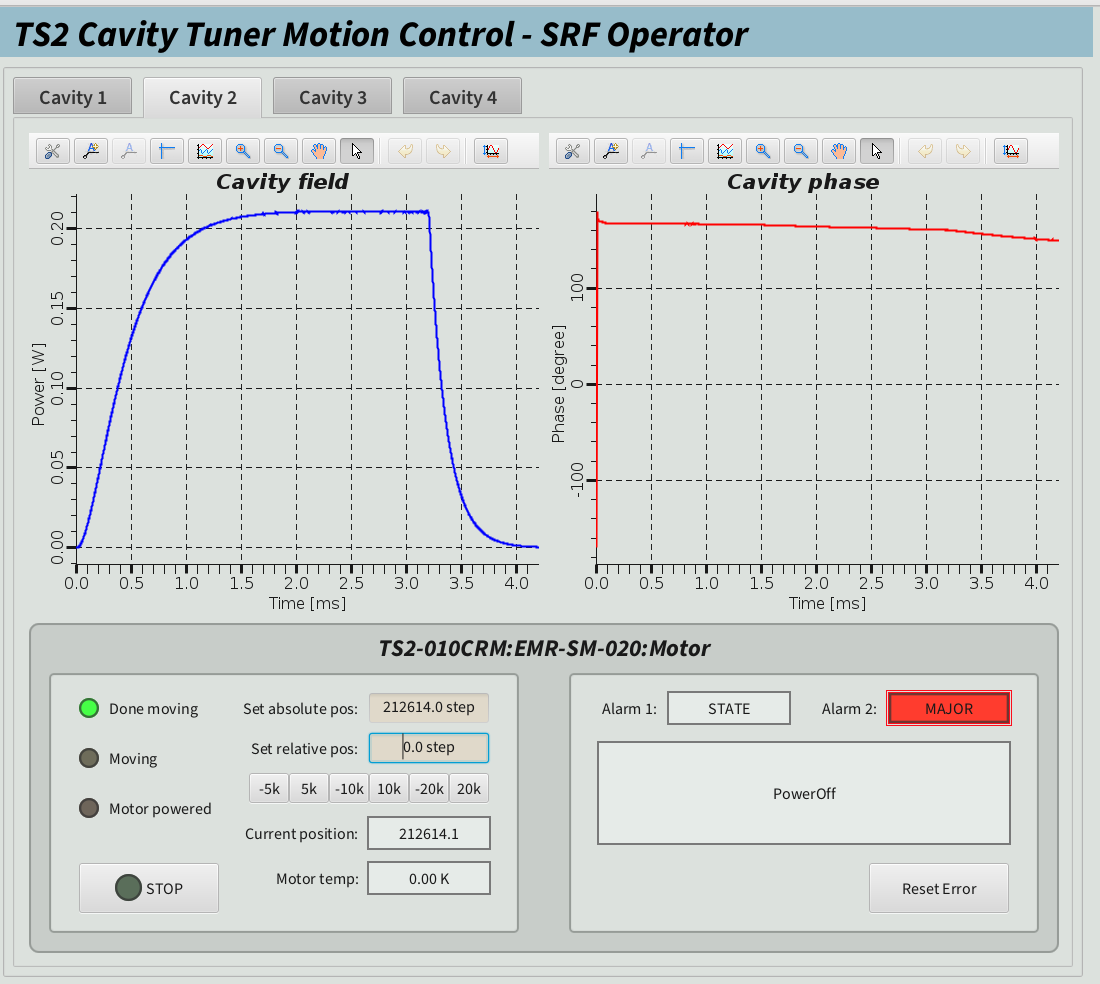 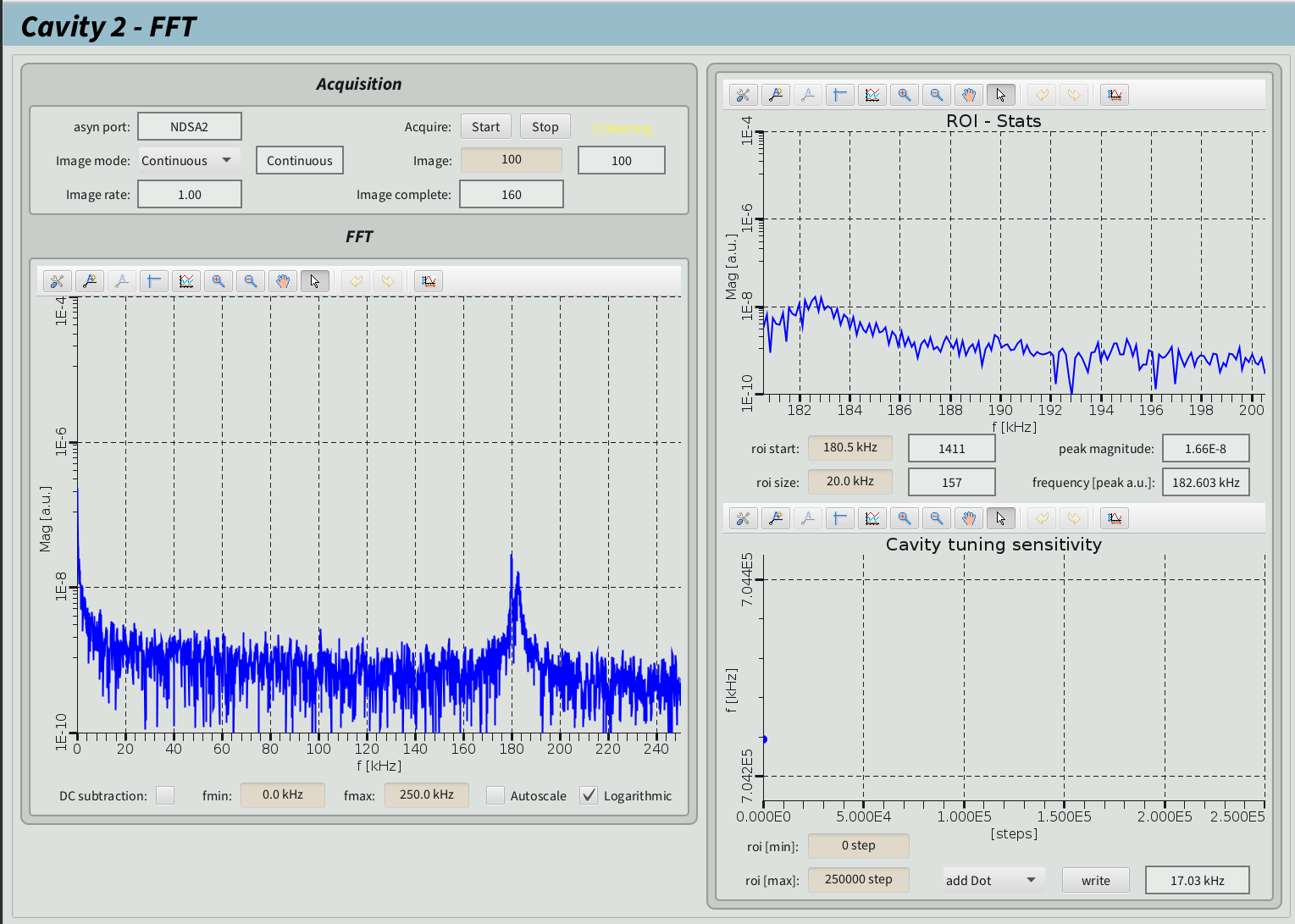 Far tuning with calculations from LLRF Waveforms
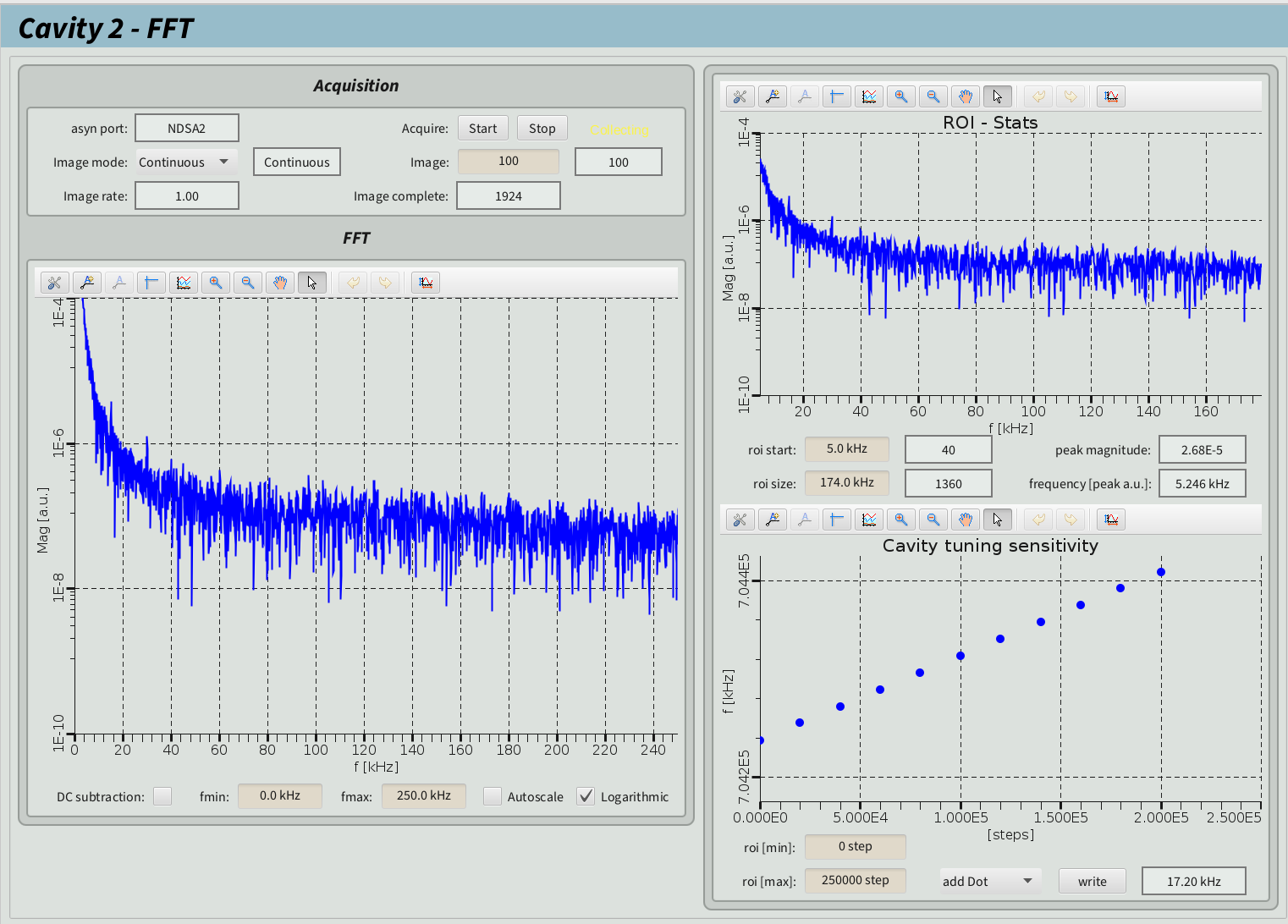 Tuning sensitivity
(health check)
Motor control
2023-12-06
Elliptical ESS module tests - C.Maiano -
Calibration tool
Convert from power sent from Klystron to Eacc (or V…)
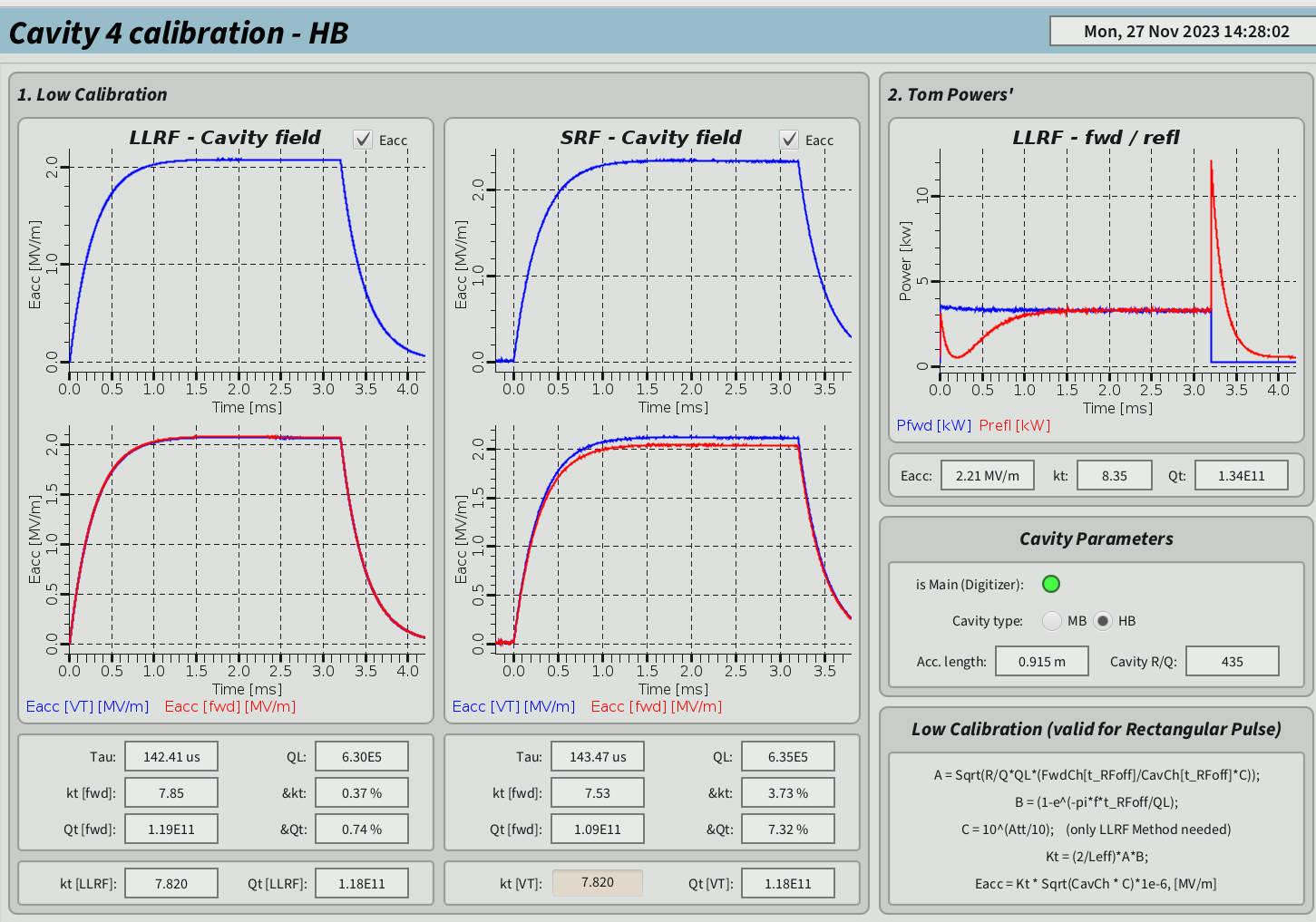 Using cavity parameters and calibration factors

PU antenna recalibrated using forward power, as VT calibration factors lead frequenctly to overestimation of cavity field

By using different methods and readings we estimate uncertainty of gradient calibration
Extra Diag at TS2 for benchmarking
Redundant power monitoring
2023-12-06
Elliptical ESS module tests - C.Maiano -
Cavity Conditioning/Operation tool (TS2)
Getting PV from several subsystems, still manual process
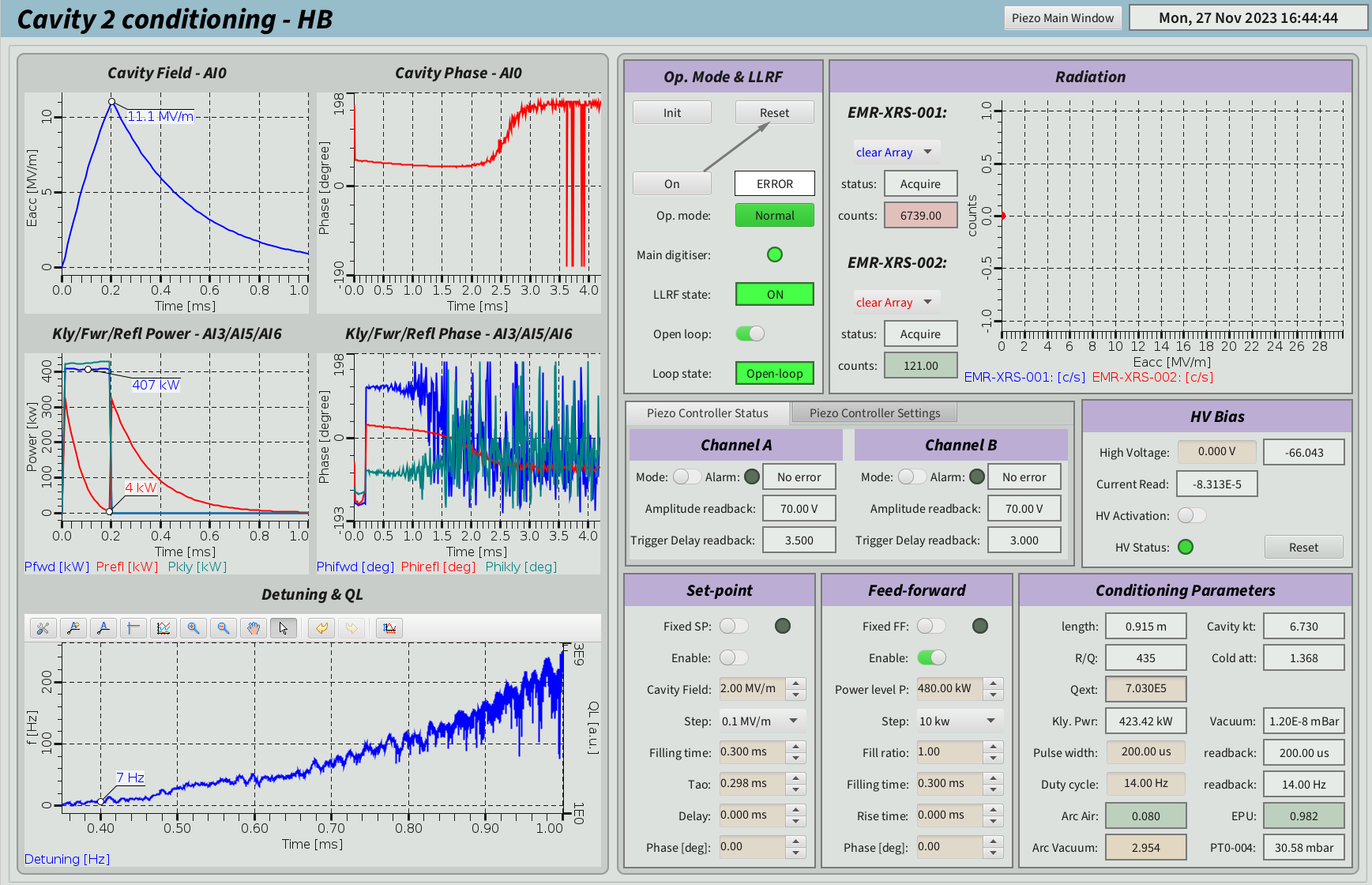 Piezo
LLRF
Open loop at low field, then Closed loop to cope with LFD
Bias
RF pulse control, calibrations, cavity parameters and diagnostic signals
Cavity IOC, providing in-pulse detuning calculation
Elliptical ESS module tests - C.Maiano -
2023-12-06
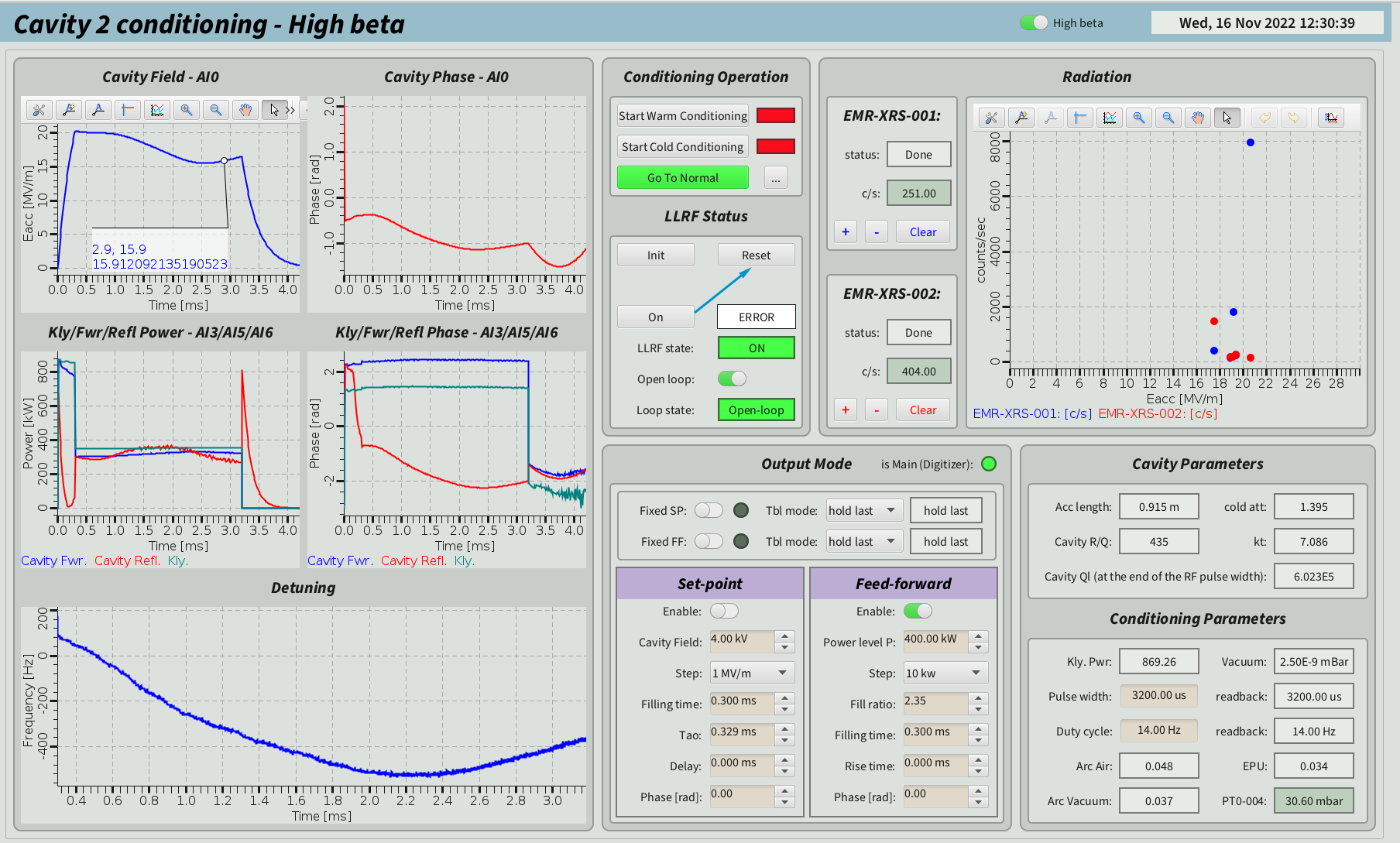 Push to high field
Lorentz Force Detuning
The RF pulse carries a mechanical pressure 
The thin-walled cavity can deform due to this pressure and the cavity self-detunes
Lorentz Force Detuning
In pure open loop the LFD kills the cavity field as the cavity detunes substantially and the field drops
ESS will operates at 3.2 ms RF pulses, leading to high LFD values!
Higher effect than other pulsed machines
Detuning kills the cavity field!LFD > 600 Hz, full BW ~ 1 kHz
2023-12-06
Elliptical ESS module tests - C.Maiano -
Further developments for LLRF
Cavity detuning at high field (LFD) requires > 50% extra power at pulse end!
Piezo ON
Piezo OFF
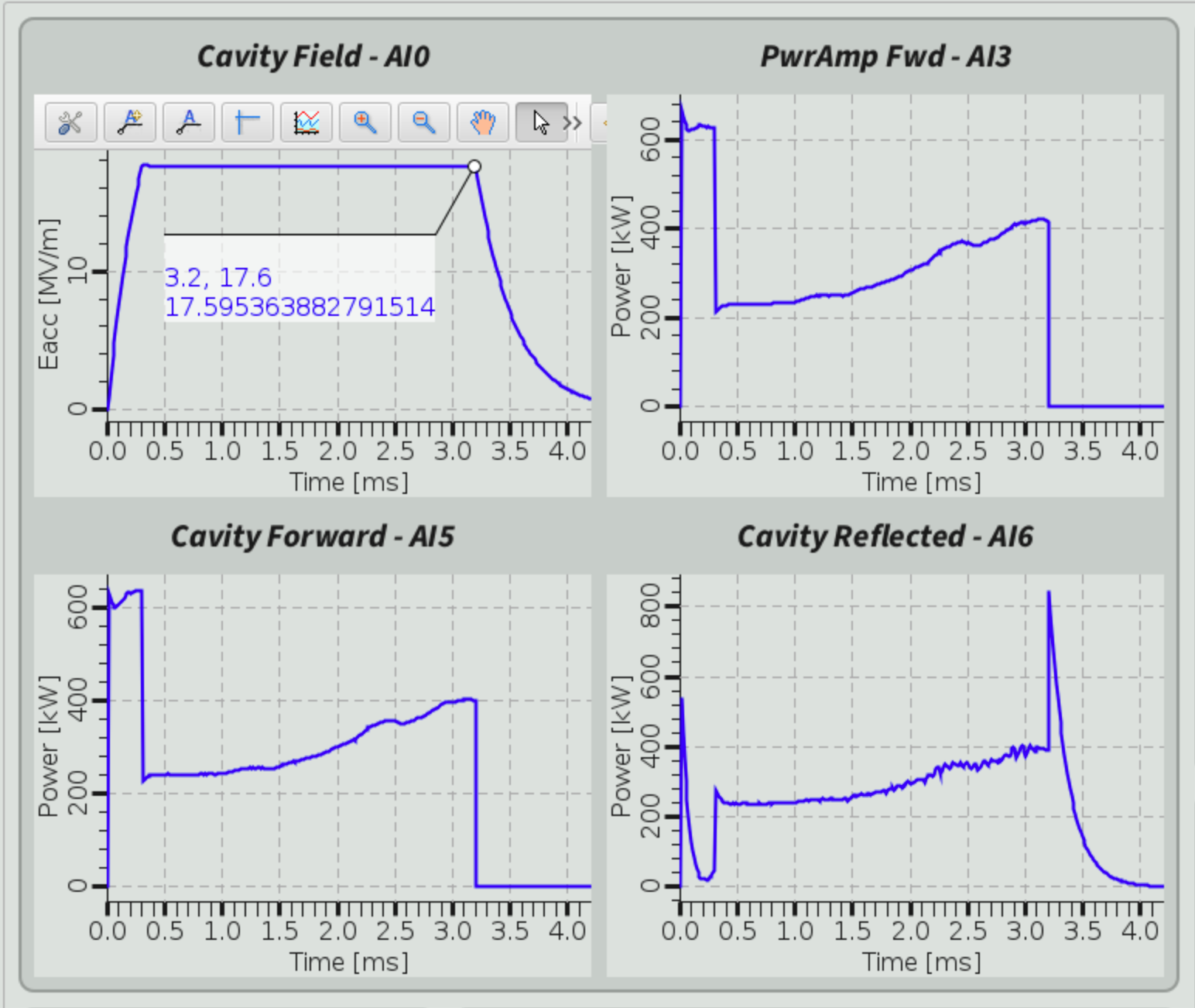 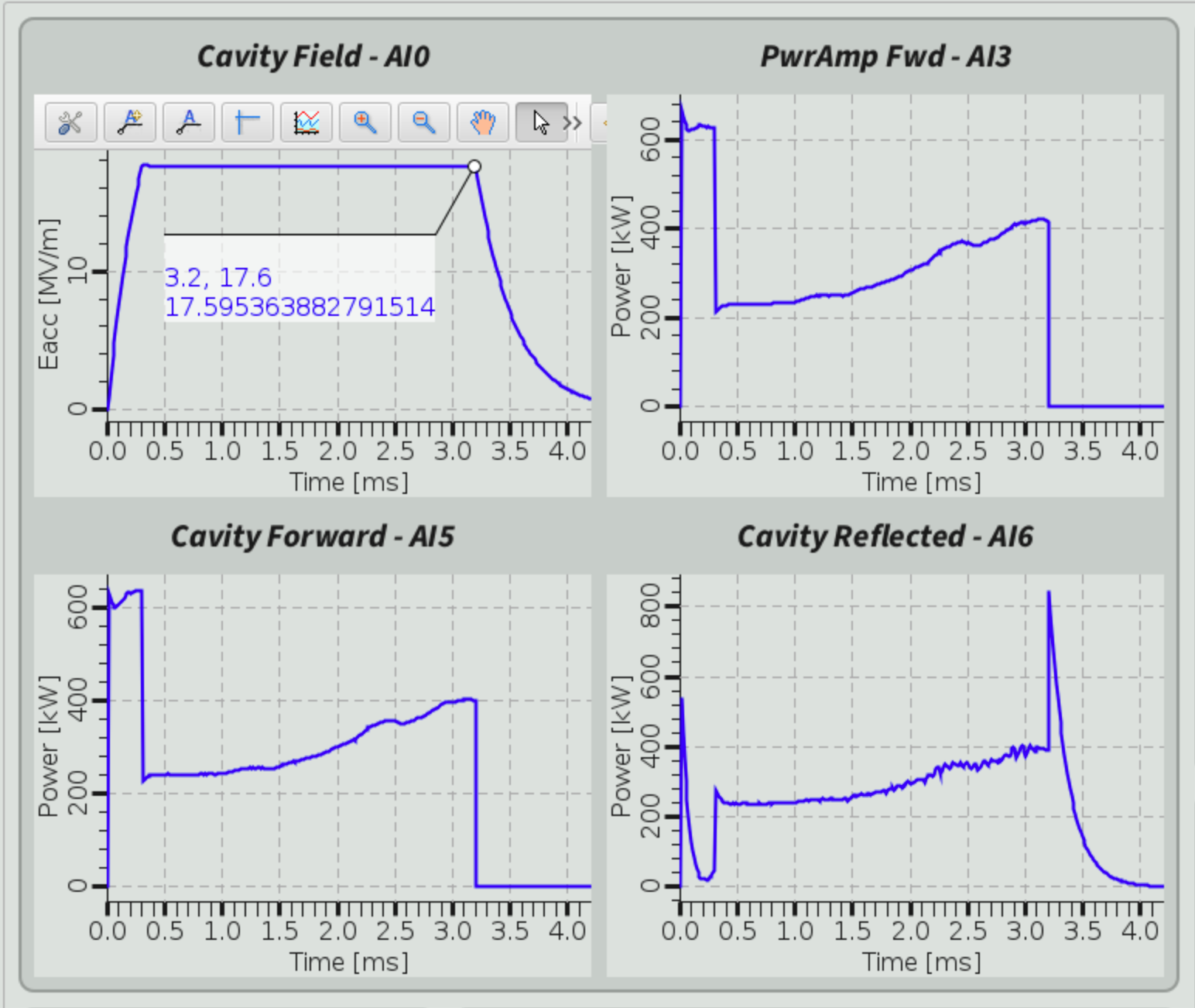 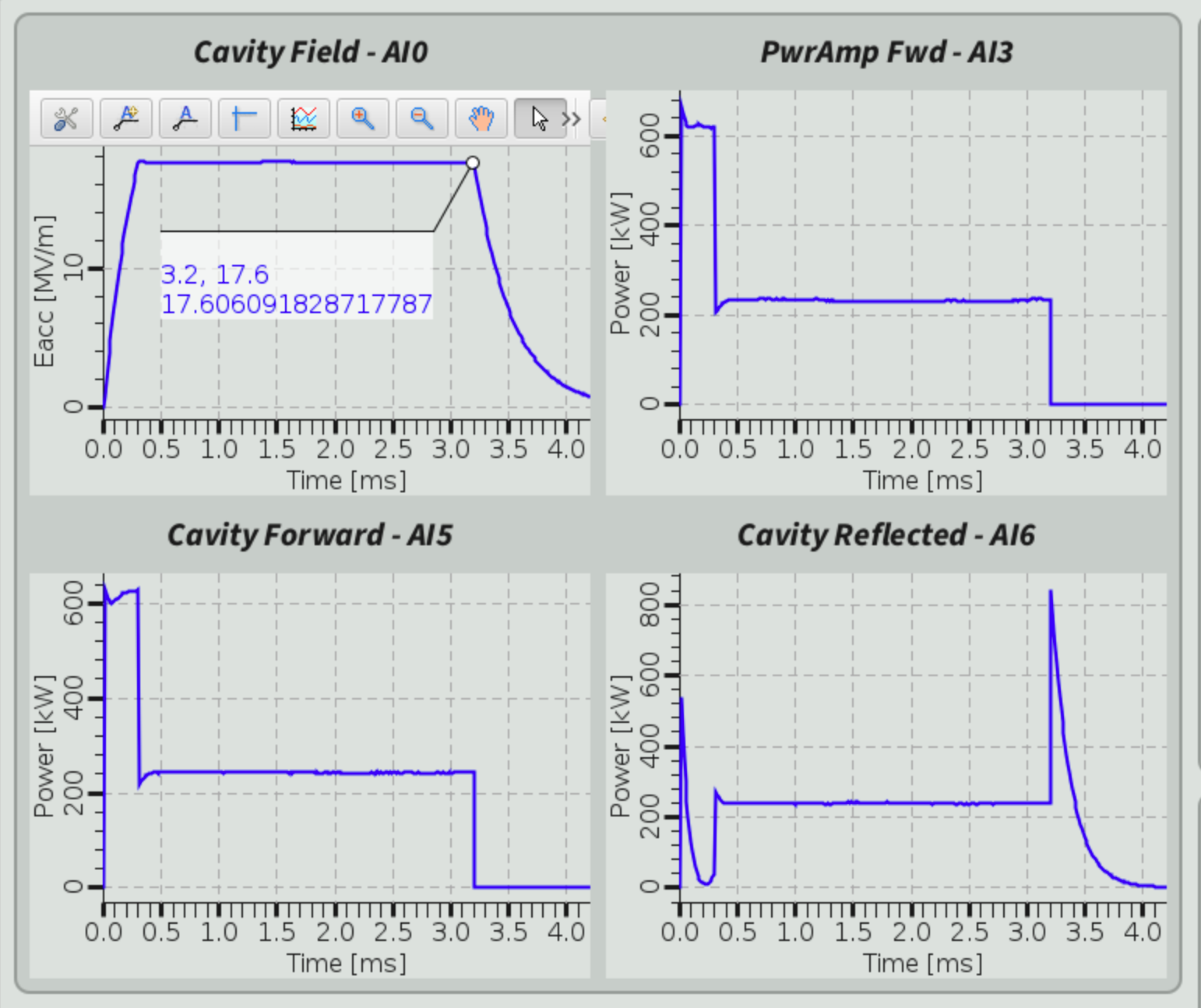 We can now operate LLRF in closed loop reliably

This has improved cavity characterization uncertainties
All cavities are checked now individually in closed loop
Only 4-cavity operation in open loop

This is particularly important for HB, to highlight the challenges of high gradient long pulse operation under severe Lorenz Force Detuning
FB loop overpower1 BW = 2x power
Flat pulse with FB
Proof of principle of piezo operation. Next, integrate in LLRF
2023-12-06
Elliptical ESS module tests - C.Maiano -
QL (fixed coupler)
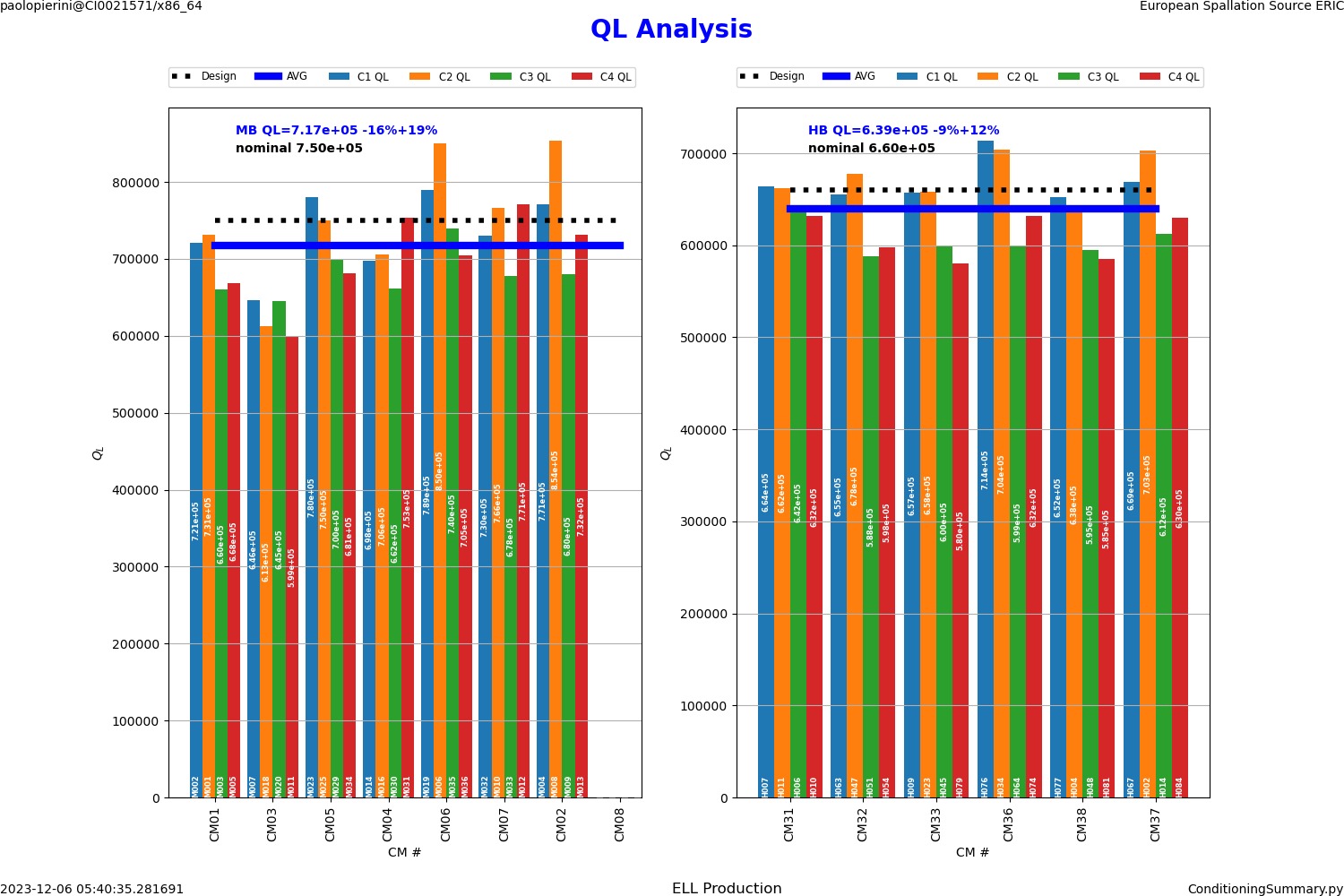 ESS Cavity DB keeping track of all measurements and capable of compiling statistics
2023-12-06
Elliptical ESS module tests - C.Maiano -
Linac Configuration
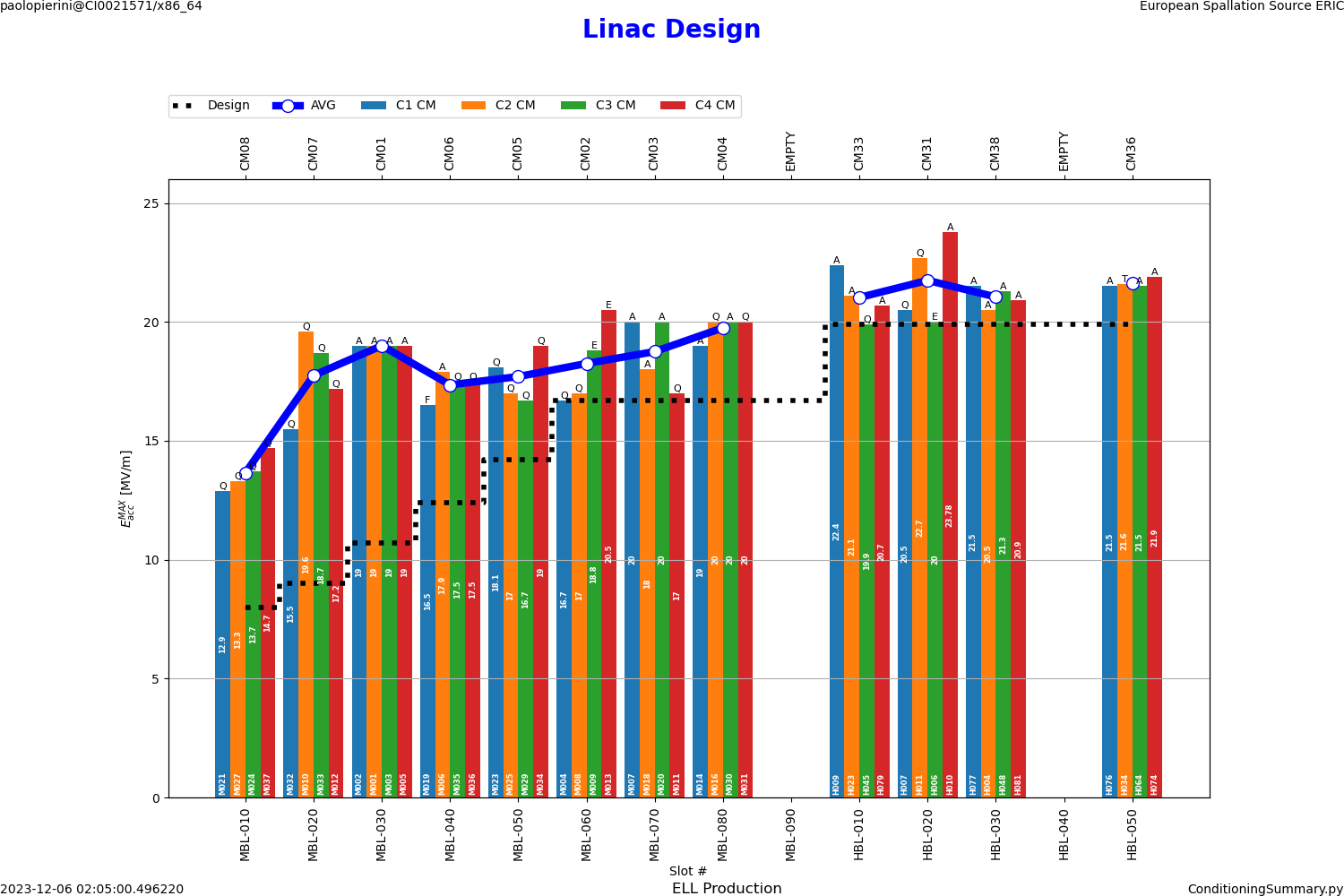 ESS Cavity DB used to generate linac configuration, to match performance with gradient requirements of the nominal design
2023-12-06
Elliptical ESS module tests - C.Maiano -
Credits: C. Maiano
Concern: HB produce neutrons
CM31 at TS2, Nb activation by Field emission from cavities
Will it harm operation?

Severe radiation background already affects cavity protection diagnostics (fibers for arc detectors), how do we differentiate from beam losses? Activity with BI to mitigate by filtering background

HB testing shows much more radiation than MB
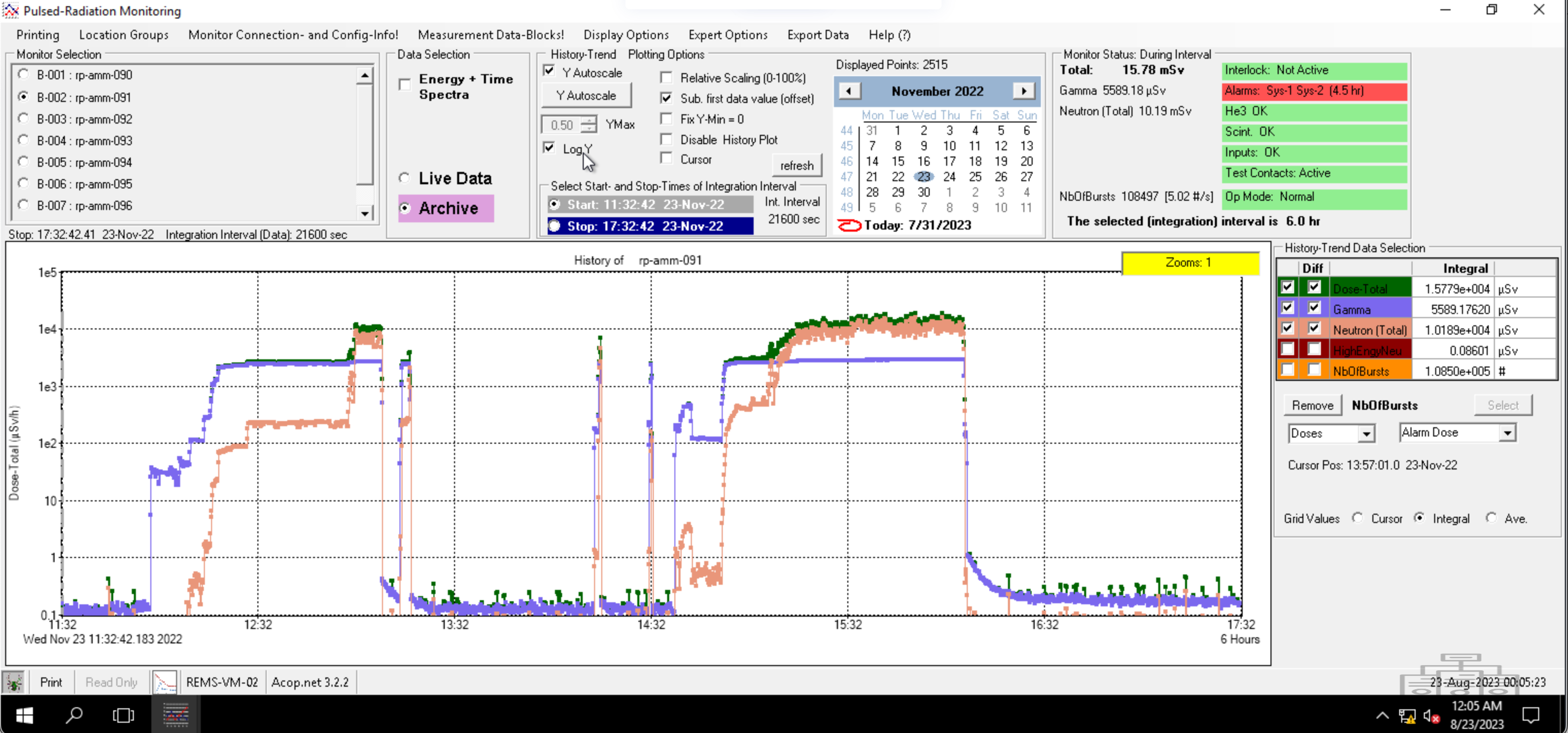 n dose rate tens of mSv/h
FE experience with ESS cryomodules in TS2 – TTC 2023-
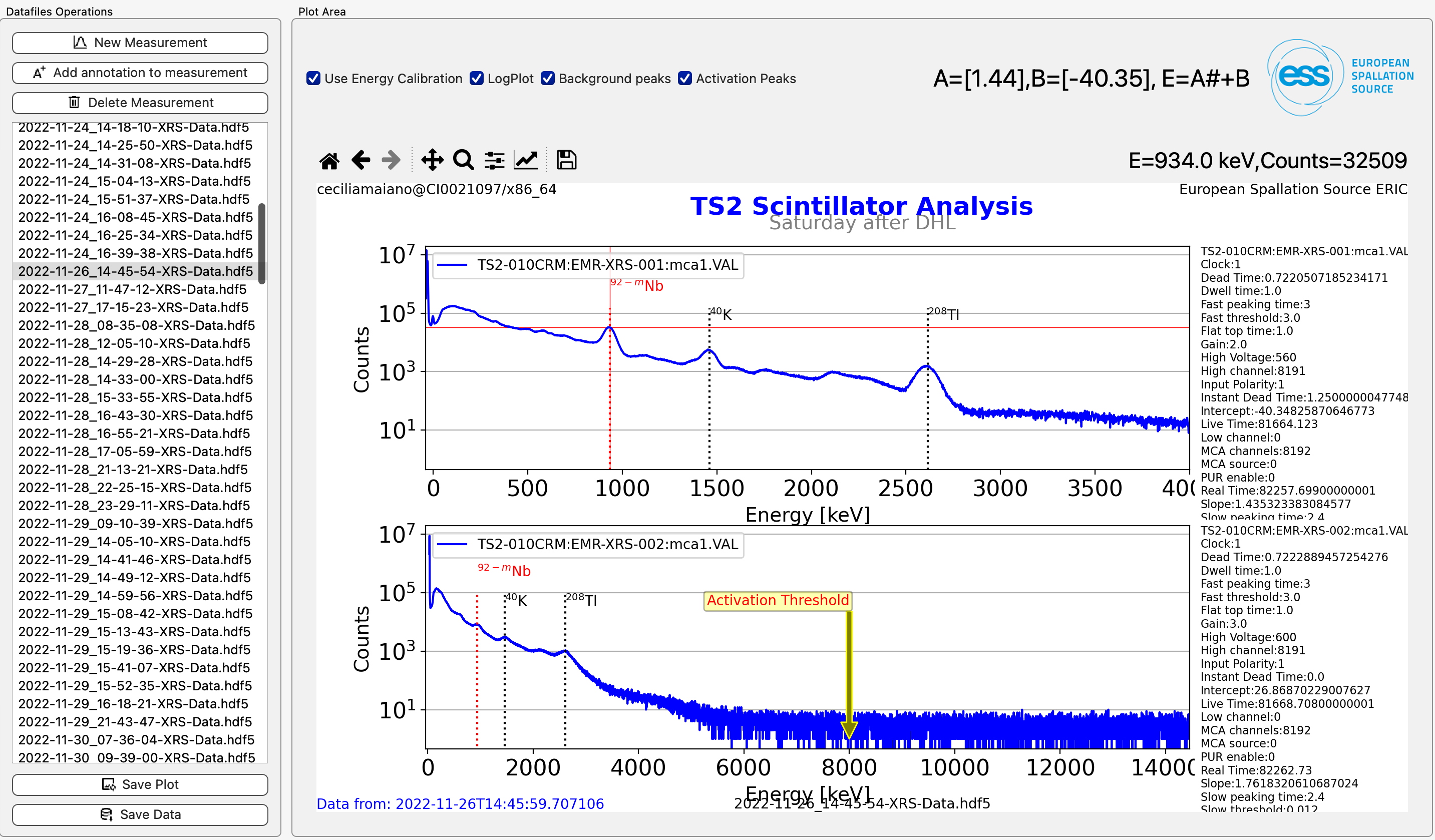 Pandora -  RP -dose rate (uSV/h)
Joint work with RP to document TS2 rad measurements during RF excitation
Moderate 92mNb activation (y,n) observed
2023-12-06
Elliptical ESS module tests - C.Maiano -
Scintillators -  Energy Spectrum (dN/dE) count rate
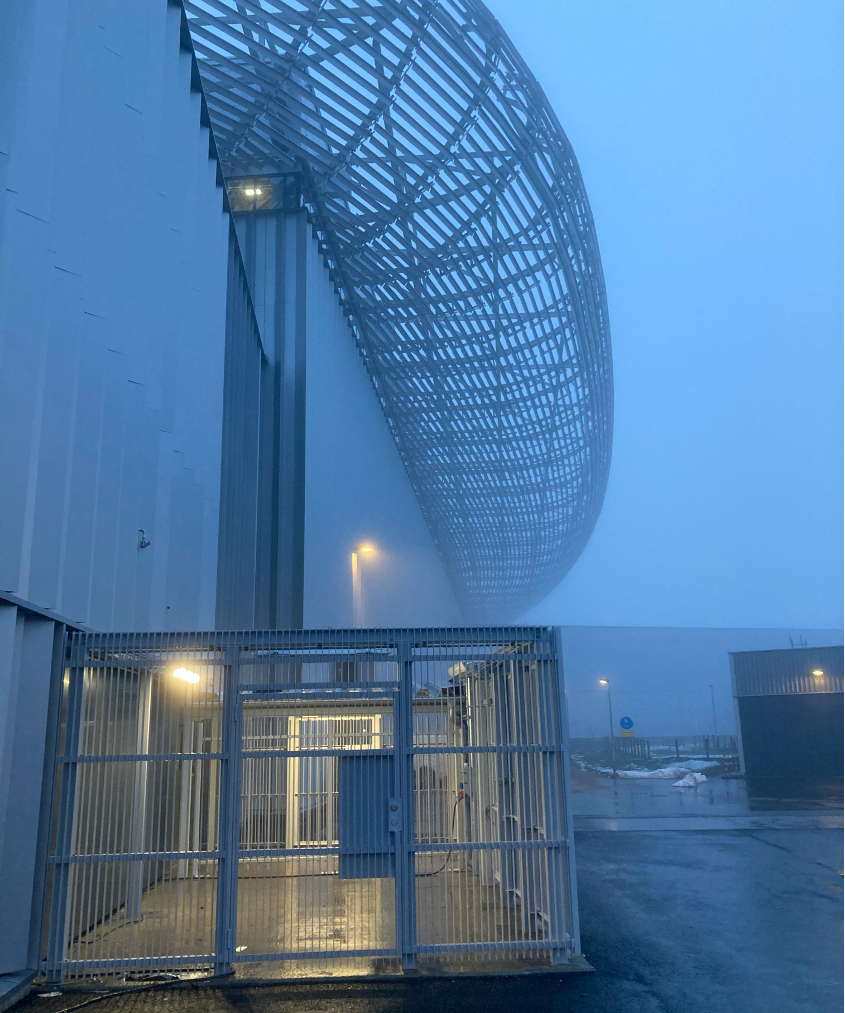 ThanksAcknowledgments* ESS: TS2 SRF, IFJ, CRYO, VAC, RP teams* CEA in-kinds
2023-12-06